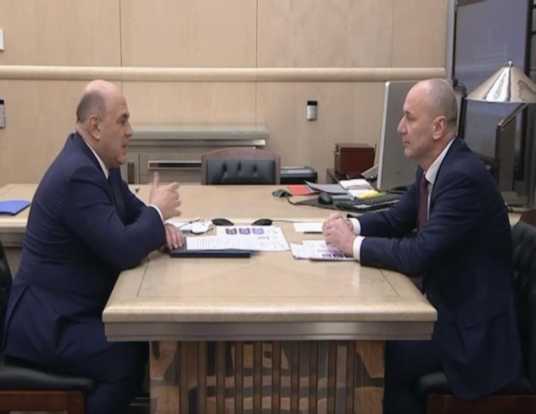 Создана федеральная
«Горячая линия» stop_nagruZka@obrnadzor.gov.ru
Ведется работа по
формированию
номенклатуры дел
школы и педагогов всех уровней образования
поручение Председателя Правительства Российской Федерации М.В. Мишустина от 30.03.2023 № ММ-П8-4473
Приказ Минпросвещения России от 21 июля 2022 г. № 582«Об утверждении перечня документации, подготовка которой осуществляется педагогическими работниками при реализации основных общеобразовательных программ»Статья 47. Правовой статус педагогических работников. Права и свободы педагогических работников, гарантии их реализацииФедеральный закон от 29 декабря 2012 г. № 273-ФЗ "Об образовании в Российской Федерации"
СНИЖЕНИЕДОКУМЕНТАЦИОННОЙ НАГРУЗКИ
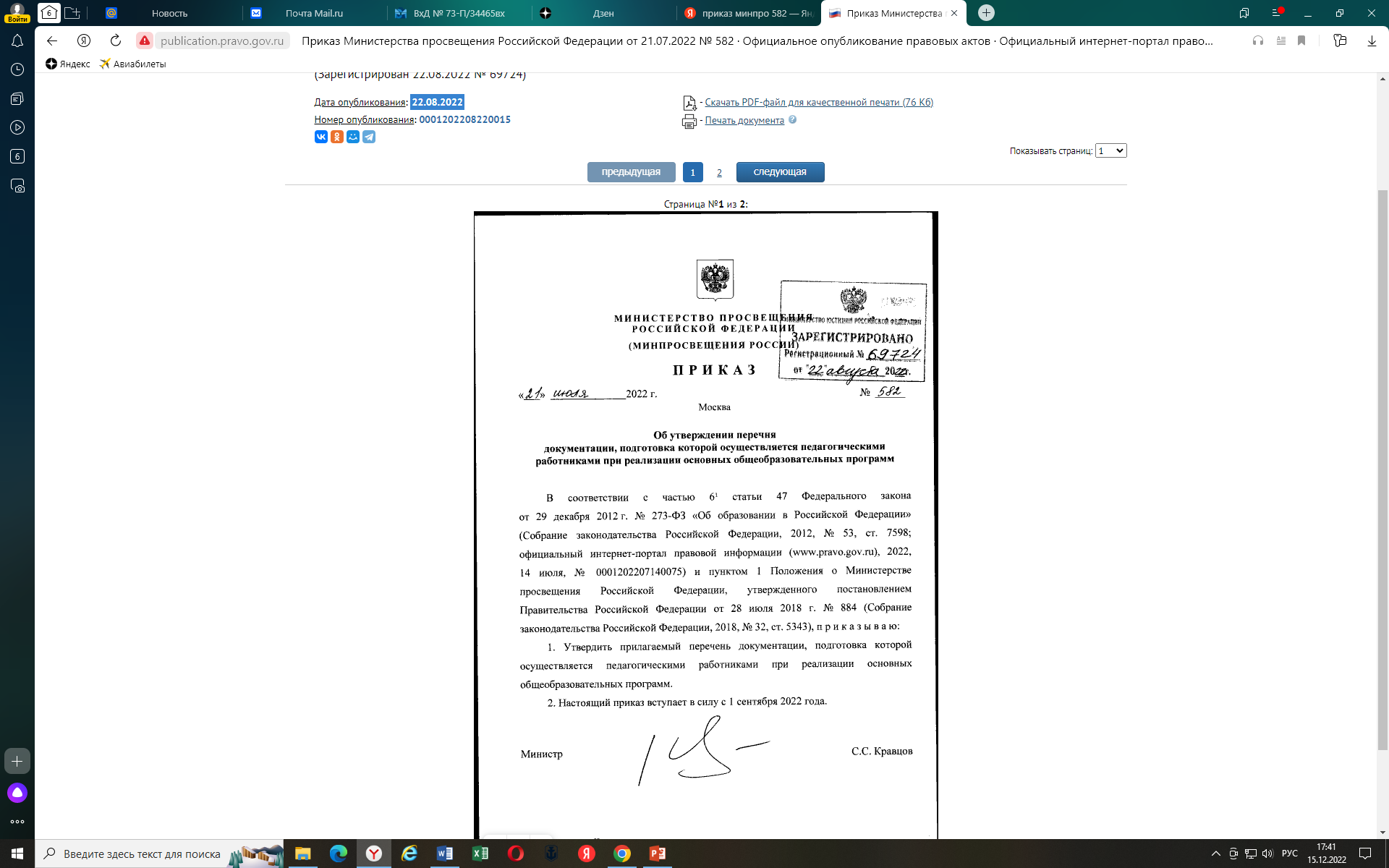 рабочая программа учебного предмета, учебного  курса (в том числе внеурочной деятельности), учебного модуля;
журнал учёта успеваемости;
журнал внеурочной деятельности (для  педагогических работников, осуществляющих  внеурочную деятельность);
план воспитательной работы (для педагогических  работников, осуществляющих функции классного  руководства);
характеристика обучающегося (по запросу).
На пути к снижению документационной нагрузки
Организация обратной
связи.
Корректировка мероприятий
по снижению
документационной нагрузки
Аудит мониторингов и запросов в общеобразовательные организации
Министерство образования и науки Республики Марий Эл
Органы местного самоуправления, осуществляющие управление в сфере образования
Роспотребнадзор по Республике Марий Эл
Прокуратура Республики Марий Эл
Военный комиссариат Республики Марий Эл
МВД России по Республике Марий Эл
МЧС по Республике Марий Эл
Иные органы исполнительной власти Республики Марий Эл
Межведомственная рабочая группа
Телефоны «горячей линии»:
8(8362) 45-22-37 доб. 261 - Архипов Евгений Владиславович, заместитель начальника отдела государственного контроля (надзора) в сфере образования;
8(8362) 45-22-37 доб. 262 - Епифанова Елена Леонидовна, советник отдела государственного контроля (надзора) в сфере образования
Информационные материалы
Приказ Минобрнауки Республики Марий Эл от 8 сентября 2023 г. № 932Об обеспечении снижения документационной нагрузки на педагогических работников государственных общеобразовательных организацийПриказ Минобрнауки Республики Марий Эл от 8 сентября 2023 г. № 931Об организации работы «горячей линии» по вопросам снижения документационной нагрузки на педагогических работников Республики Марий Эл при реализации основных общеобразовательных программПриказ Минобрнауки Республики Марий Эл от 6 сентября 2023 г. № 923Об утверждении дорожной карты по снижению документационной нагрузки на педагогических работников Республики Марий Эл при реализации основных общеобразовательных программ
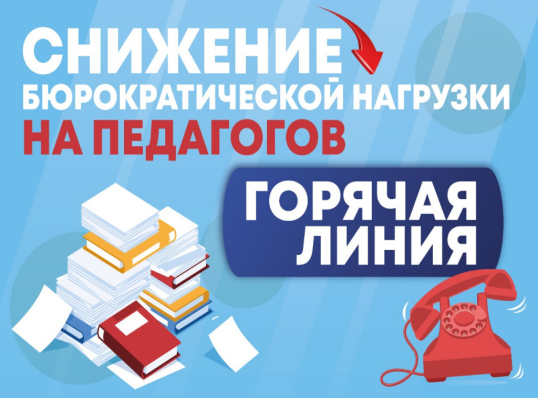 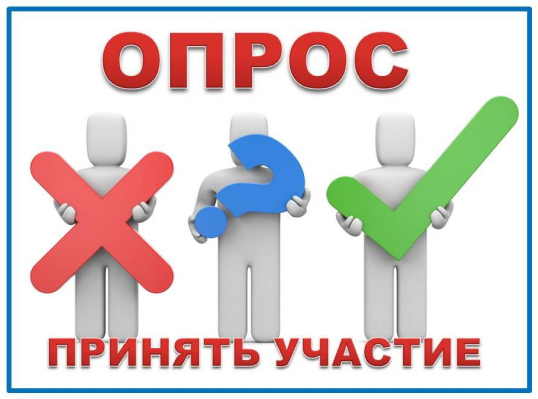 Опрос педагогических работников по вопросам снижения документационной нагрузки в образовательных организациях: https://forms.yandex.ru/cloud/6502b528eb61462cf3f2aff1/
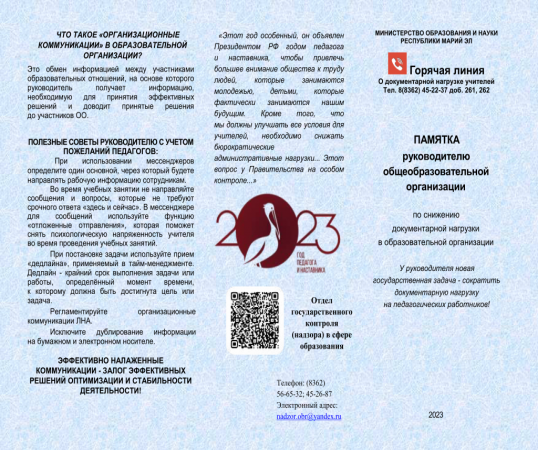 ПАМЯТКА руководителю общеобразовательной организации по снижению документарной нагрузки в образовательной организации
На пути к снижению документационной нагрузки
СНИЗИЛАСЬ ЛИ ДОКУМЕНТАЦИОННАЯ НАГРУЗКА В 2022/2023 УЧЕБНОМ ГОДУ?
Что входит в обязанности классного руководителя?
Классный руководитель обязан взаимодействовать с обучающимися и их семьями, другими педагогическими работниками общеобразовательной организации, администрацией общеобразовательной организации, а также внешними партнерами в целях обучения, воспитания и социализации обучающихся.
Приоритетные задачи деятельности классного руководителя
Задачами деятельности классного руководителя являются (разд. 4 Методических рекомендаций органам исполнительной власти субъектов Российской Федерации, осуществляющим государственное управление в сфере образования, по организации работы педагогических работников, осуществляющих классное руководство в общеобразовательных организациях (письмо Минпросвещения России от 12.05.2020 N ВБ-1011/08):
•создание благоприятных психолого-педагогических условий в классе путем гуманизации межличностных отношений, формирования навыков общения обучающихся, детско-взрослого общения, основанного на принципах взаимного уважения и взаимопомощи, ответственности, коллективизма и социальной солидарности, недопустимости любых форм и видов травли, насилия, проявления жестокости;
•формирование у обучающихся высокого уровня духовно-нравственного развития, основанного на принятии общечеловеческих и российских традиционных духовных ценностей и практической готовности им следовать;
•формирование внутренней позиции личности обучающегося по отношению к негативным явлениям окружающей социальной действительности, в частности к деструктивным сетевым сообществам, употреблению различных веществ, способных нанести вред здоровью человека;
•формирование у обучающихся активной гражданской позиции, чувства ответственности за свою страну, причастности к историко-культурной общности российского народа и судьбе России, включая неприятие попыток пересмотра исторических фактов, в частности событий и итогов Второй мировой войны;
•формирование способности обучающихся реализовать свой потенциал в условиях современного общества за счет активной жизненной и социальной позиции, использования возможностей волонтерского движения, детских общественных движений, творческих и научных сообществ.
Обязанности классного руководителя
Классный руководитель выполняет широкий спектр обязанностей, относящихся непосредственно к педагогической, а не к управленческой деятельности. Действия, относящиеся к анализу, планированию, организации, контролю процесса воспитания и социализации, координирующие действия являются вспомогательными для достижения педагогических целей и результатов, а не смыслом и главными функциями, связанными с классным руководством (разд. 4 Методических рекомендаций).
В рамках реализации задач деятельности по классному руководству педагогический работник самостоятельно выбирает формы и технологии работы с обучающимися и родителями (законными представителями) несовершеннолетних обучающихся, в том числе (разд. 4 Методических рекомендаций):
индивидуальные (беседа, консультация, обмен мнениями, оказание индивидуальной помощи, совместный поиск решения проблемы и др.);
групповые (творческие группы, сетевые сообщества, органы самоуправления, проекты, ролевые игры, дебаты и др.);
коллективные (классные часы, конкурсы, спектакли, концерты, походы, образовательный туризм, слеты, соревнования, квесты и игры, родительские собрания и др.).
В деятельности, связанной с классным руководством, выделяются инвариантная и вариативная части обязанностей (разд. 4 Методических рекомендаций).
Инвариантная часть
1. Личностно ориентированная деятельность по воспитанию и социализации обучающихся в классе (например, содействие повышению дисциплинированности и академической успешности каждого обучающегося, в том числе путем осуществления контроля посещаемости и успеваемости, профилактика наркотической и алкогольной зависимости, табакокурения, употребления вредных для здоровья веществ, поддержка талантливых обучающихся, в том числе содействие развитию их способностей).
2. Деятельность по воспитанию и социализации обучающихся, осуществляемая с классом как социальной группой, включая, например, регулирование и гуманизацию межличностных отношений в классе, формирование благоприятного психологического климата, толерантности и навыков общения в полиэтнической, поликультурной среде; профилактику девиантного и асоциального поведения обучающихся, в том числе всех форм проявления жестокости, насилия, травли в детском коллективе.
3. Осуществление воспитательной деятельности во взаимодействии с родителями (законными представителями) несовершеннолетних обучающихся (например, привлечение родителей (законных представителей) к сотрудничеству в интересах обучающихся, регулярное информирование родителей (законных представителей) об особенностях осуществления образовательного процесса в течение учебного года, основных содержательных и организационных изменениях, о внеурочных мероприятиях и событиях жизни класса).
Инвариантная часть
4. Осуществление воспитательной деятельности во взаимодействии с педагогическим коллективом (например, взаимодействие с администрацией общеобразовательной организации и учителями учебных предметов по вопросам контроля и повышения результативности учебной деятельности обучающихся и класса в целом; взаимодействие с педагогом-психологом, социальным педагогом и педагогами дополнительного образования).
5. Участие в воспитательной деятельности во взаимодействии с социальными партнерами (например, участие в организации работы, способствующей профессиональному самоопределению обучающихся; участие в организации комплексной поддержки детей из групп риска, находящихся в трудной жизненной ситуации, с привлечением работников социальных служб, правоохранительных органов, организаций сферы здравоохранения, дополнительного образования детей, культуры, спорта, профессионального образования, бизнеса).
6. Ведение и составление следующей документации, в частности:
1) классного журнала (в бумажной форме) в части внесения в него и актуализации списка обучающихся (если используется электронный журнал, то актуализация списка не требуется).
2) плана воспитательной работы в рамках деятельности, связанной с классным руководством, требования к оформлению которого могут быть установлены локальным нормативным актом общеобразовательной организации по согласованию с выборным органом первичной профсоюзной организации.
Вариативная часть
Вариативная часть деятельности по классному руководству формируется в зависимости от контекстных условий общеобразовательной организации (разд. 4 Методических рекомендаций).
Так, вариативность может отражать наличие особых целей и задач духовно-нравственного воспитания обучающихся в общеобразовательных организациях субъекта РФ, связанных с трансляцией и поддержкой развития национальной культуры, сохранением родного языка.
Вариативная часть может отражаться не только в локальном акте общеобразовательной организации, но и в соглашении о выполнении дополнительной работы конкретным педагогическим работником в связи с классным руководством, если предполагается работа в классе с особыми условиями, например с присутствием детей с ограниченными возможностями здоровья, либо в разновозрастном классе-комплекте и т.д. (разд. 4 Методических рекомендаций).
Обязанности классного руководителя как педагога
Поскольку классный руководитель является педагогическим работником, он должен в числе прочего выполнять следующие обязанности (ст. 48 Закона № 273-ФЗ).
Результаты опроса педагогических работников Республики Марий Эл по вопросам снижения документационной нагрузки в образовательных организациях
Сроки проведения опроса
С целью мониторинга выполнения приказа  Минпросвещения России от 21 июля 2022 г. № 582 и определения объективной ситуации Министерство предлагает педагогическим работникам пройти анонимный опрос по вопросам снижения документационной нагрузки при реализации основных общеобразовательных программ в Республике Марий Эл. 
Сроки проведения опроса: с 15 сентября по 15 октября 2023 г. включительно по ссылке на Yandex Forms: https://forms.yandex.ru/cloud/6502b528eb61462cf3f2aff1/
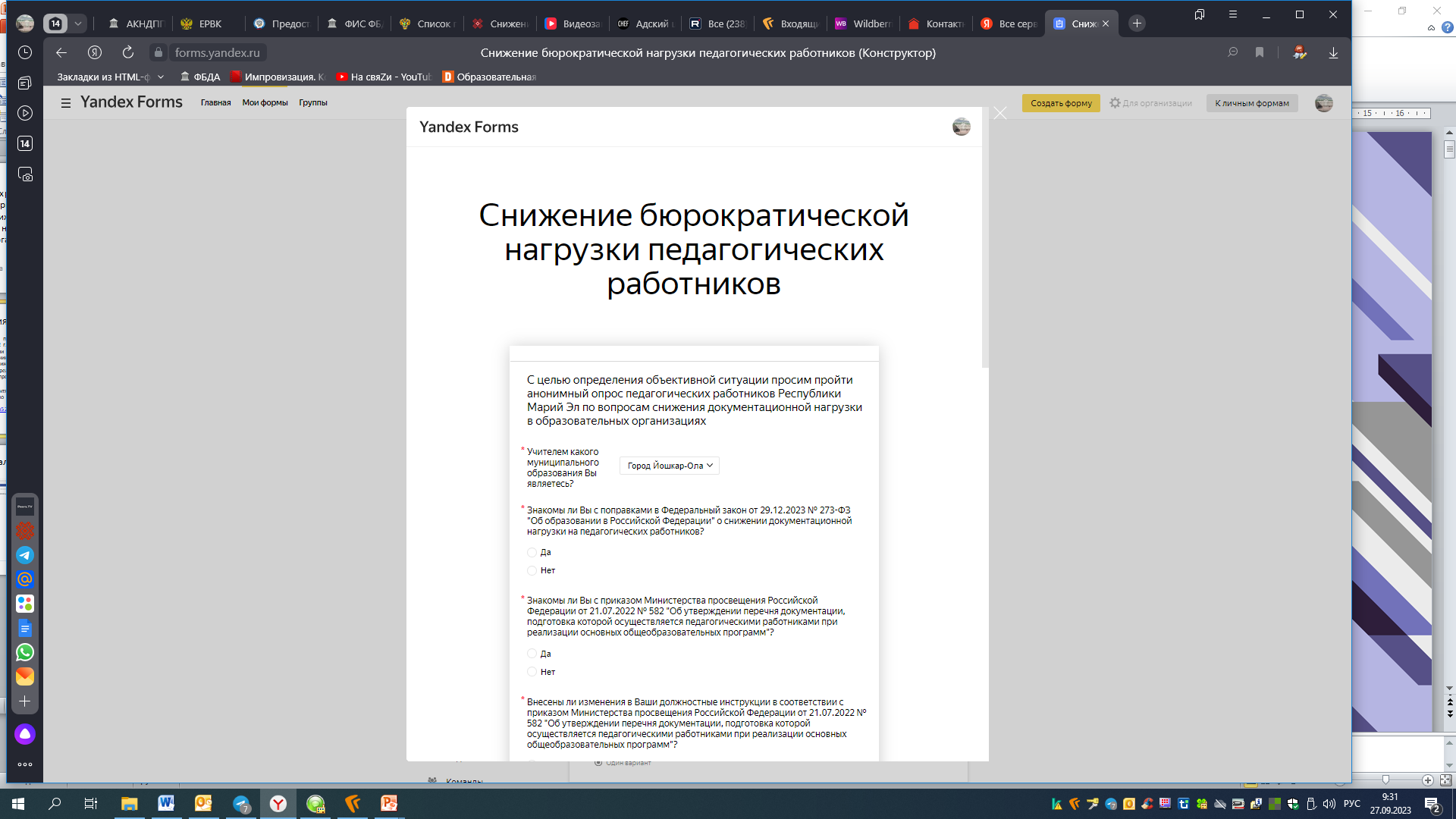 Об опросе
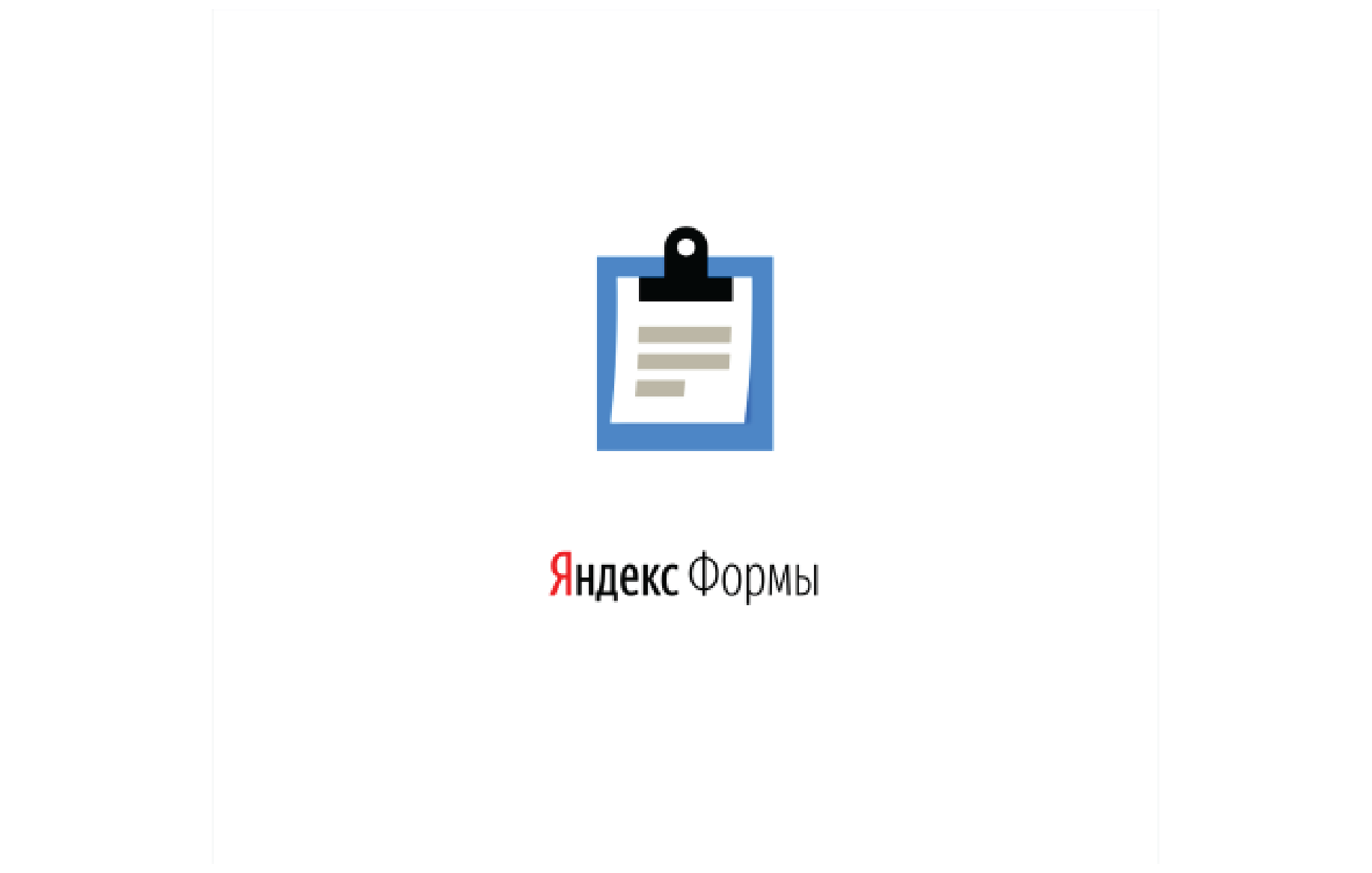 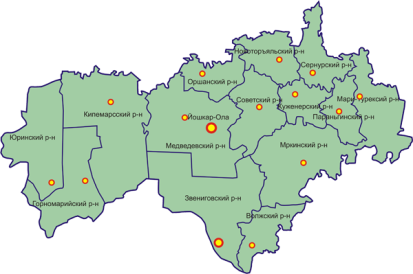 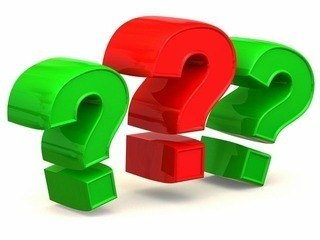 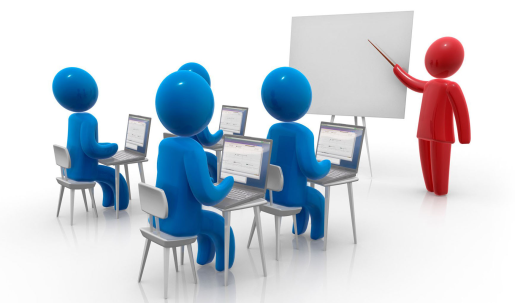 Учителем какого муниципального образования Вы являетесь?
Учителем какого муниципального образования Вы являетесь?
Знакомы ли Вы с поправками в закон «Об образовании в Российской Федерации»?
Знакомы ли Вы с поправками в закон «Об образовании в Российской Федерации»?
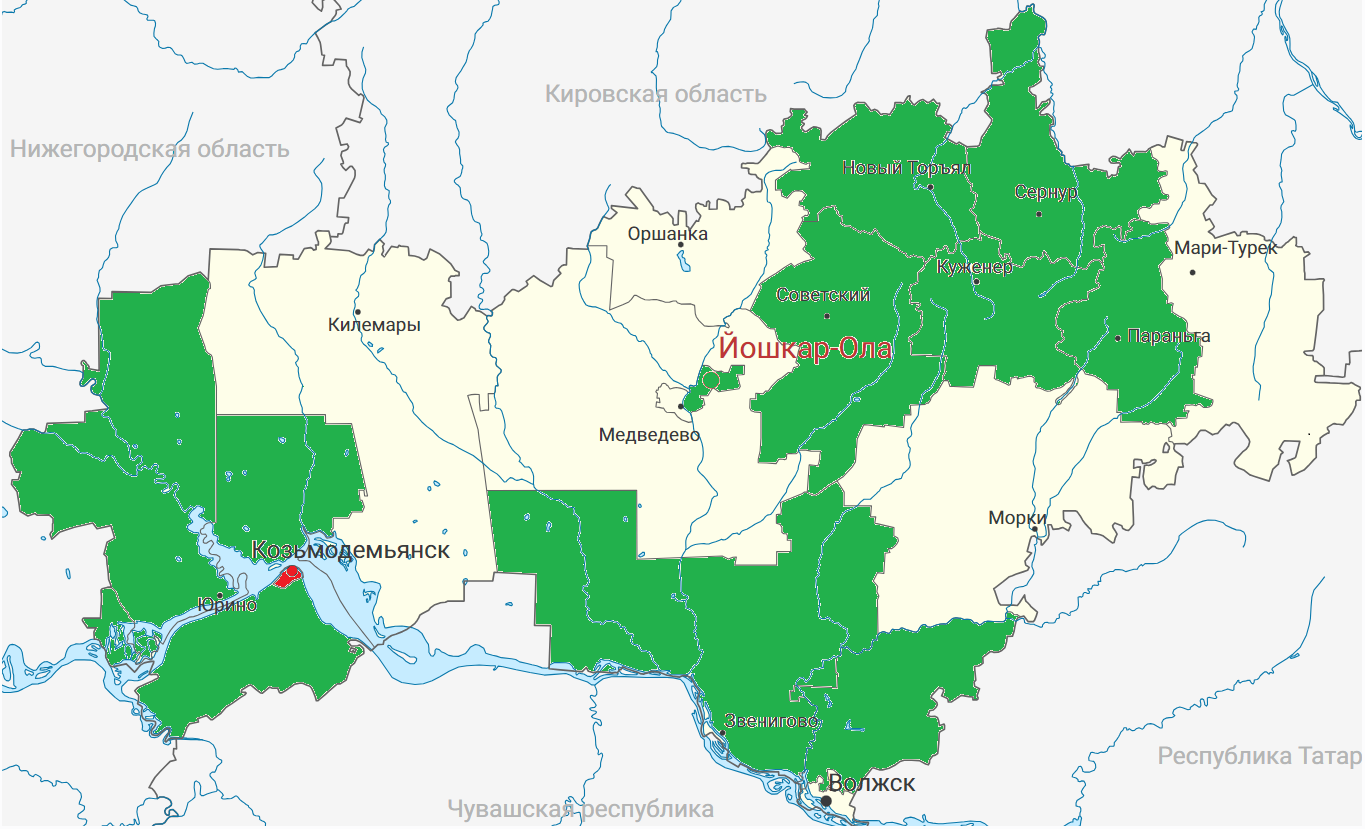 Знакомы ли Вы с поправками в закон «Об образовании в Российской Федерации»?
Знакомы ли Вы с приказом Минпросвещения России от 21.07.2022 № 582?
Знакомы ли Вы с приказом Минпросвещения России от 21.07.2022 № 582?
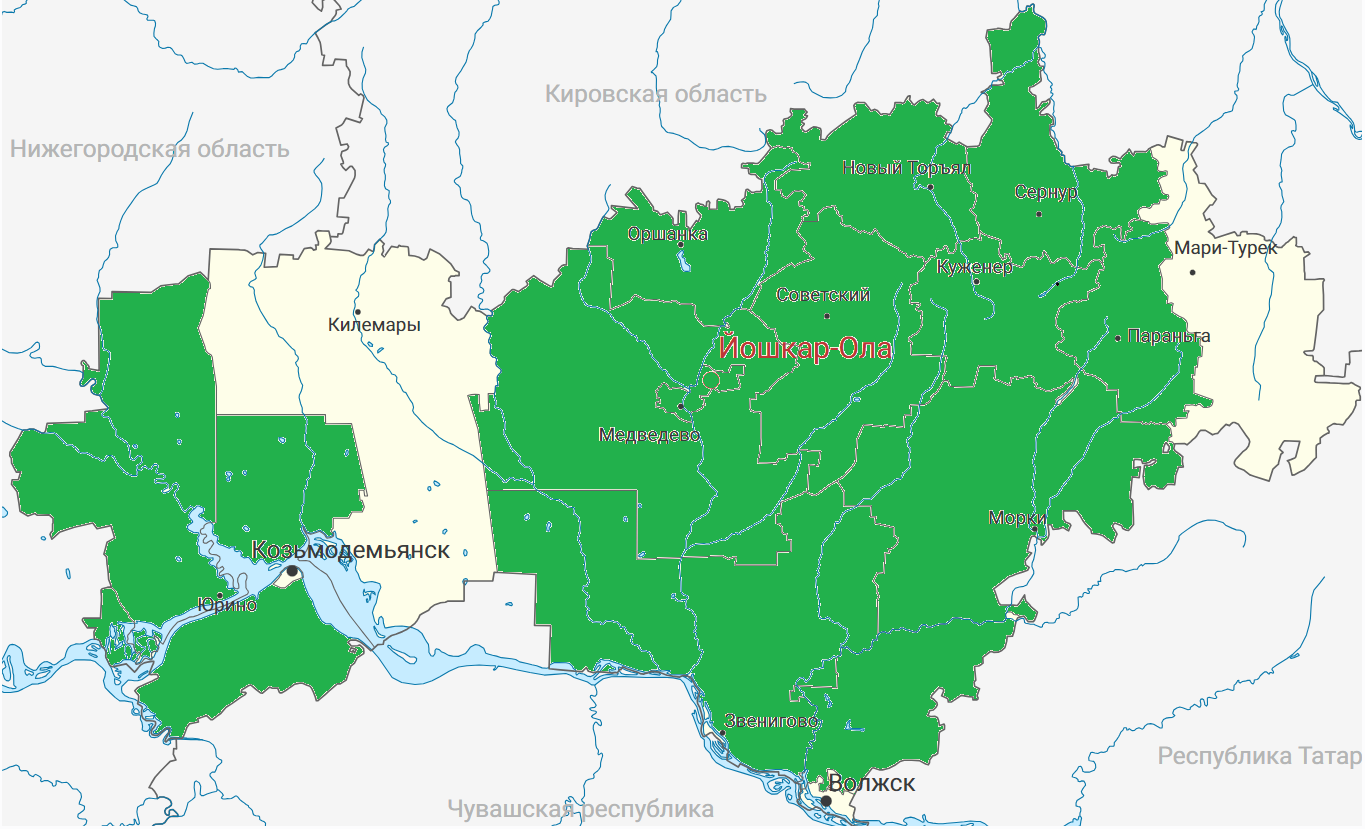 Знакомы ли Вы с приказом Минпросвещения России от 21.07.2022 № 582?
Внесены ли изменения в Ваши должностные инструкции в соответствии с приказом № 582?
Внесены ли изменения в Ваши должностные инструкции в соответствии с приказом № 582?
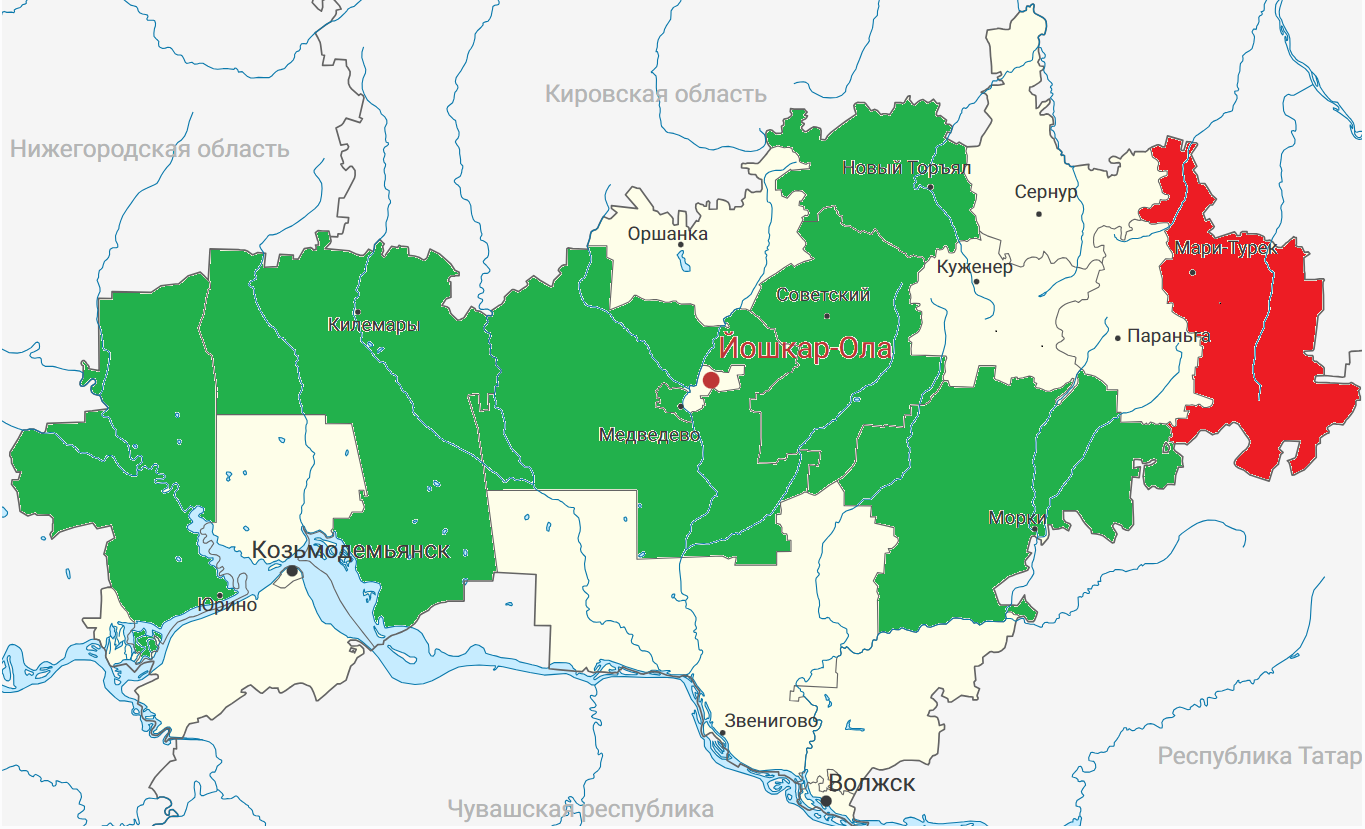 Внесены ли изменения в Ваши должностные инструкции в соответствии с приказом № 582?
Приходится ли Вам заполнять и бумажный и электронный классные журналы?
Приходится ли Вам заполнять и бумажный и электронный классные журналы?
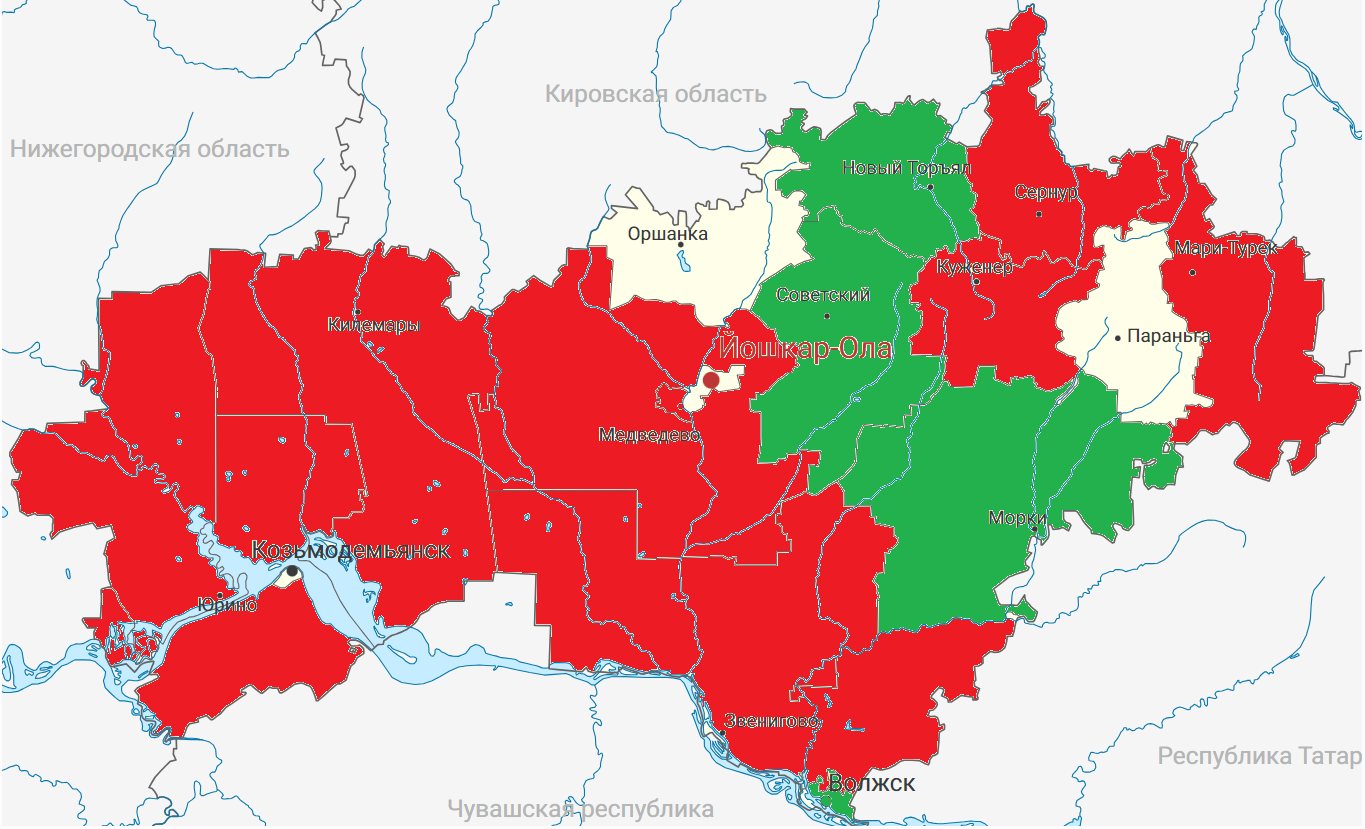 Приходится ли Вам заполнять и бумажный и электронный классные журналы?
Привлекались ли Вы к разработке документов, не предусмотренных Перечнем документации, утвержденным приказом № 582?
Привлекались ли Вы к разработке документов, не предусмотренных Перечнем документации, утвержденным приказом № 582?
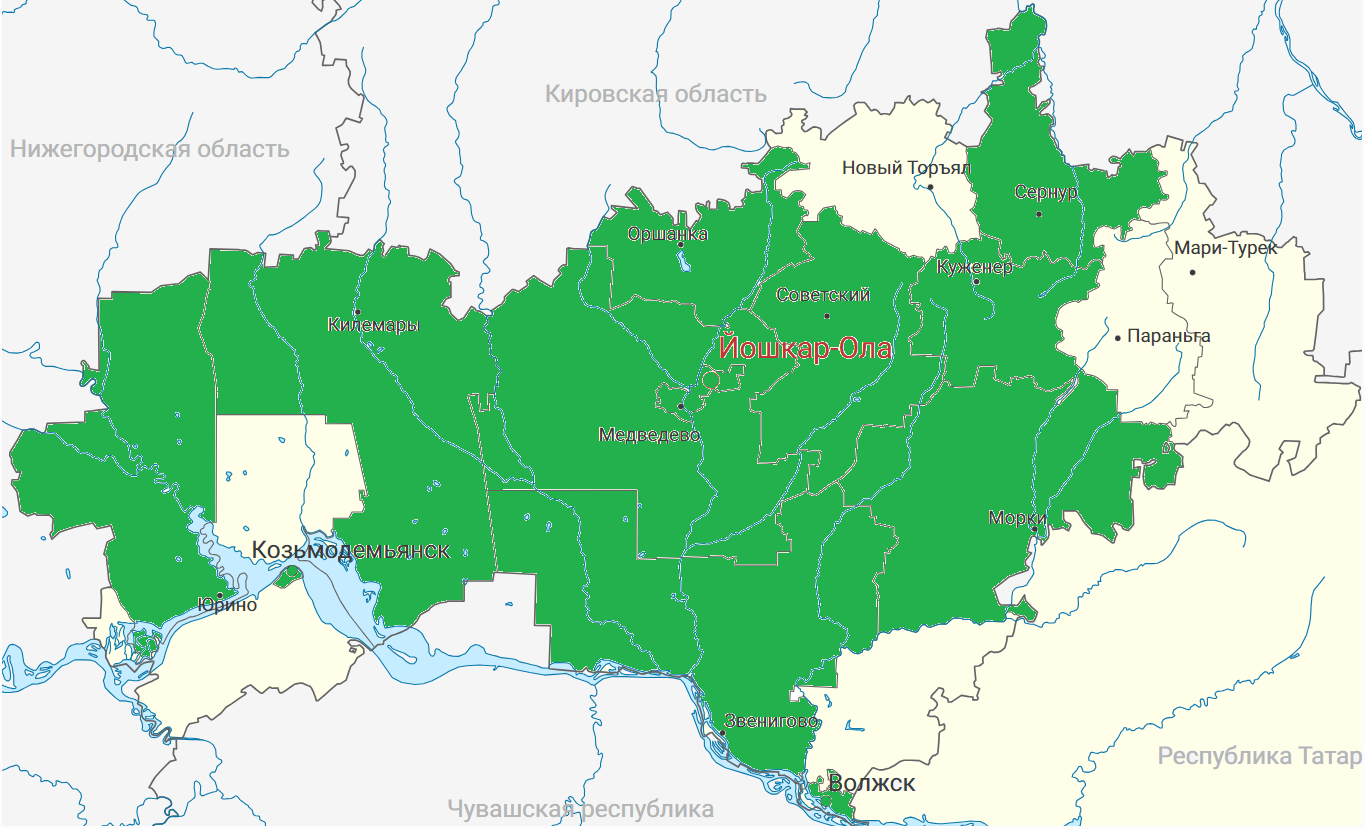 Привлекались ли Вы к разработке документов, не предусмотренных Перечнем документации, утвержденным приказом № 582?
Какие документы помимо указанных в приказе № 582 Вам приходится готовить дополнительно?
Какие документы помимо указанных в приказе № 582 Вам приходится готовить дополнительно? (продолжение)
Приходится ли Вам готовить фотоотчеты о проводимых мероприятиях?
Приходится ли Вам готовить фотоотчеты о проводимых мероприятиях?
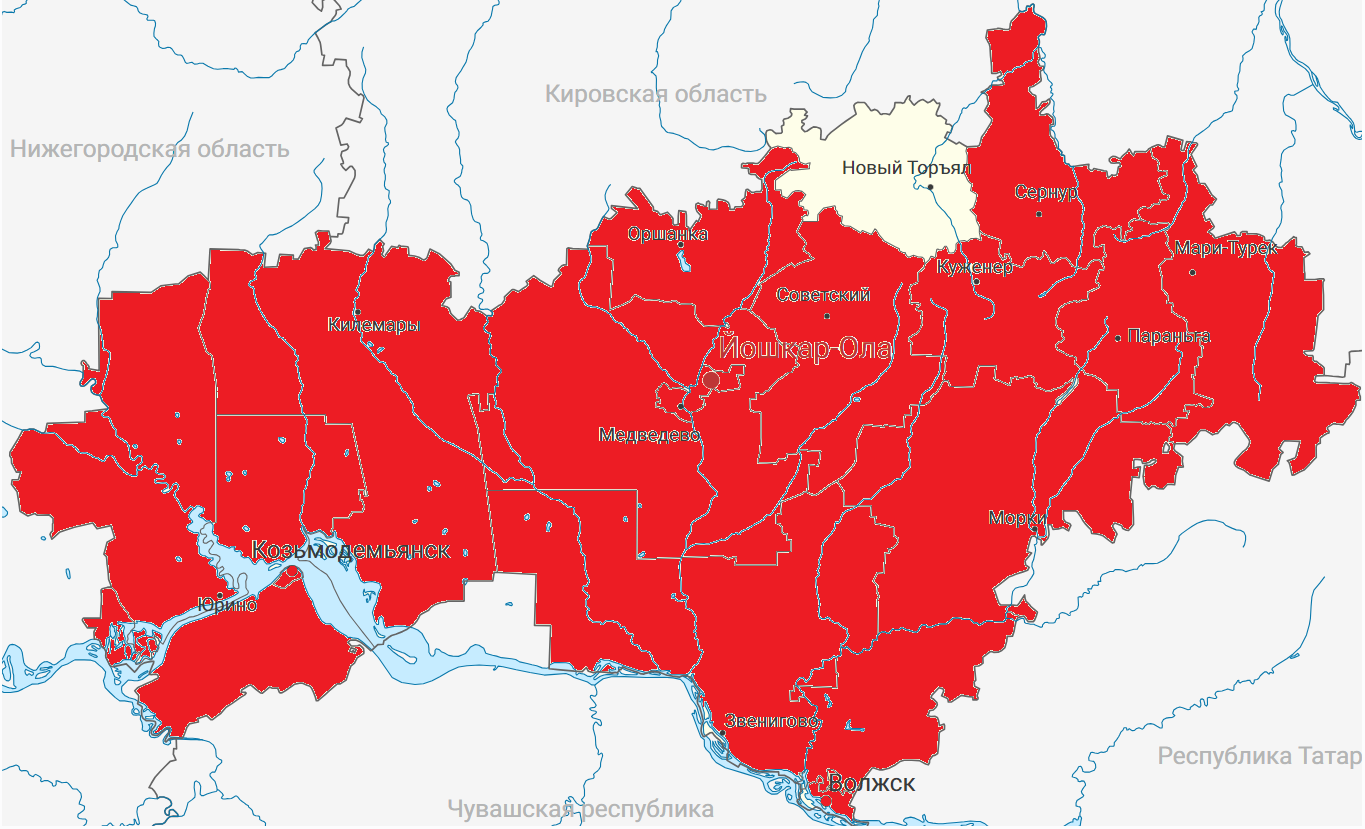 Приходится ли Вам готовить фотоотчеты о проводимых мероприятиях?
Создана ли в Республике Марий Эл «Горячая линия» по вопросам снижения документационной нагрузки на учителей?
Создана ли в Республике Марий Эл «Горячая линия» по вопросам снижения документационной нагрузки на учителей?
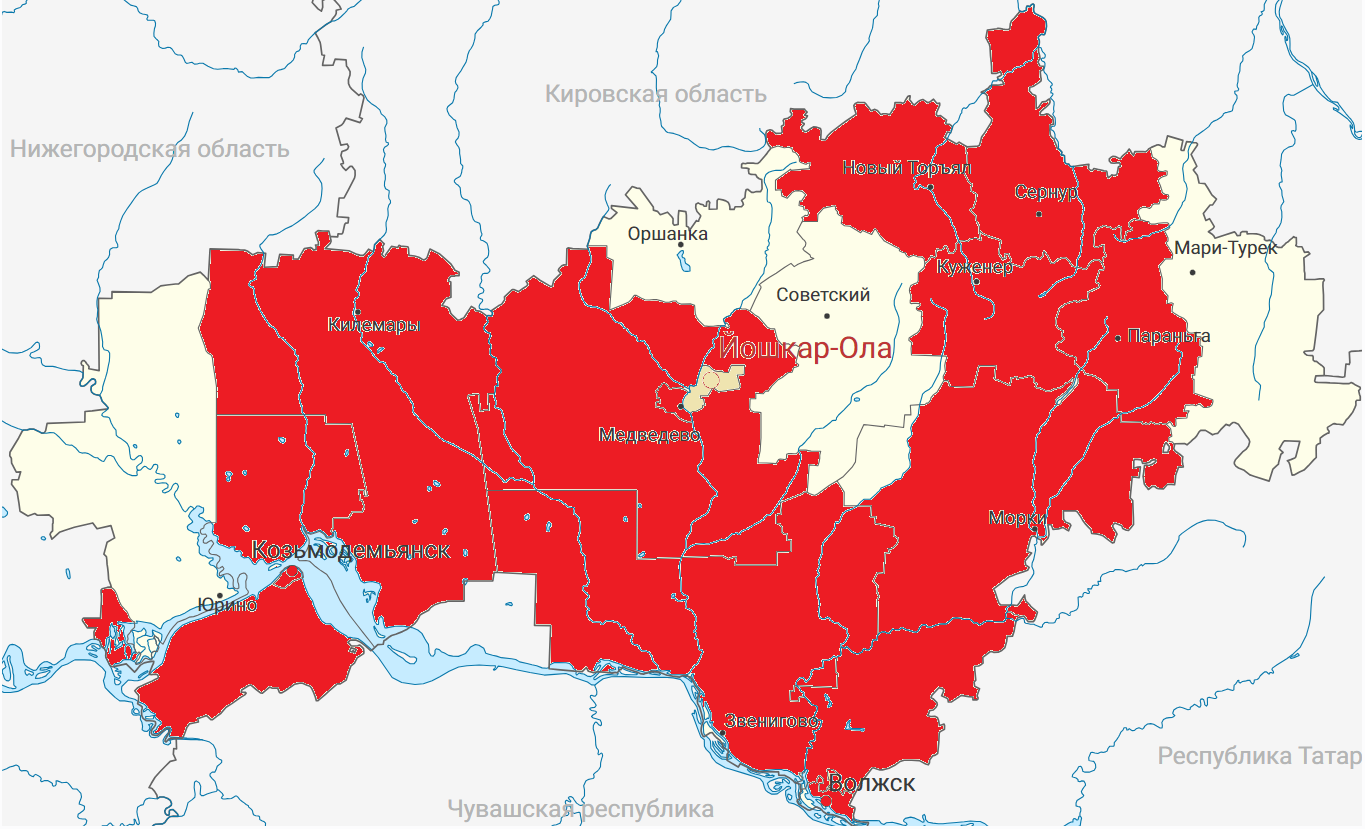 Создана ли в Республике Марий Эл «Горячая линия» по вопросам снижения документационной нагрузки на учителей?
Можете ли Вы сказать, что за последние 12 месяцев Ваша документационная нагрузка уменьшилась?
Можете ли Вы сказать, что за последние 12 месяцев Ваша документационная нагрузка уменьшилась?
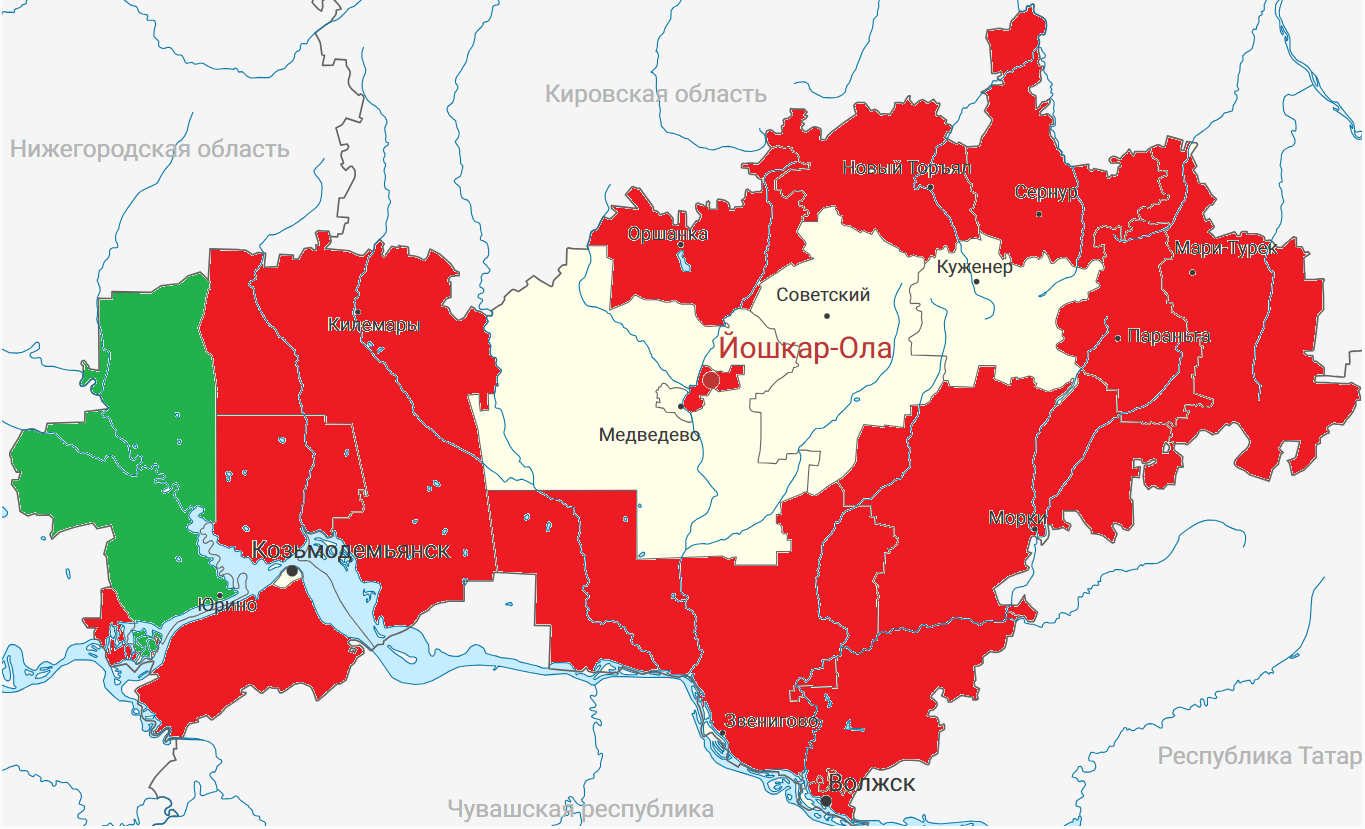 Можете ли Вы сказать, что за последние 12 месяцев Ваша документационная нагрузка уменьшилась?
Сводный результат